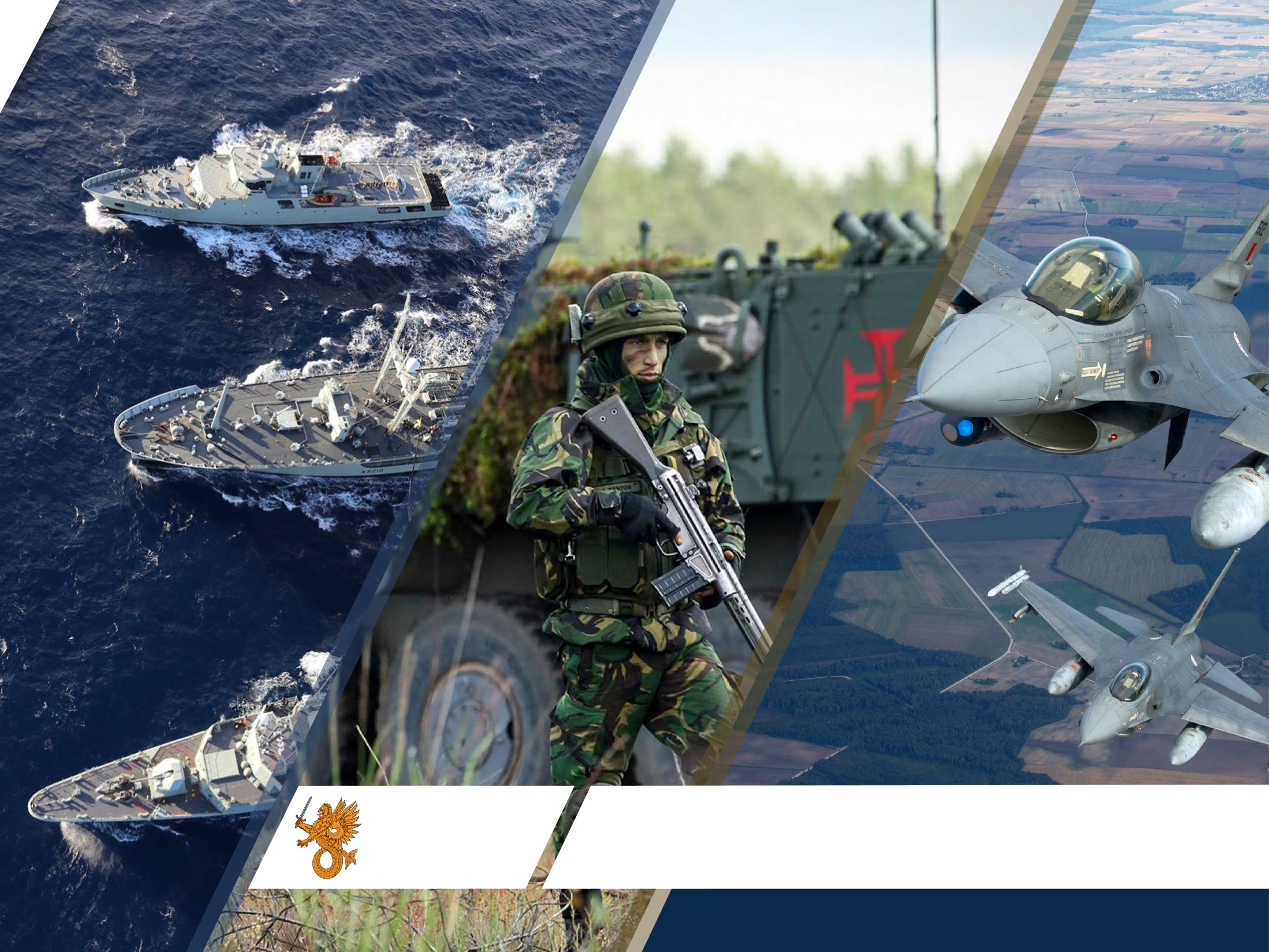 BILC ANNUAL CONFERENCE 2018
FORÇAS ARMADAS   PORTUGUESAS
CTEN Marta Gabriel| 21 May 2018
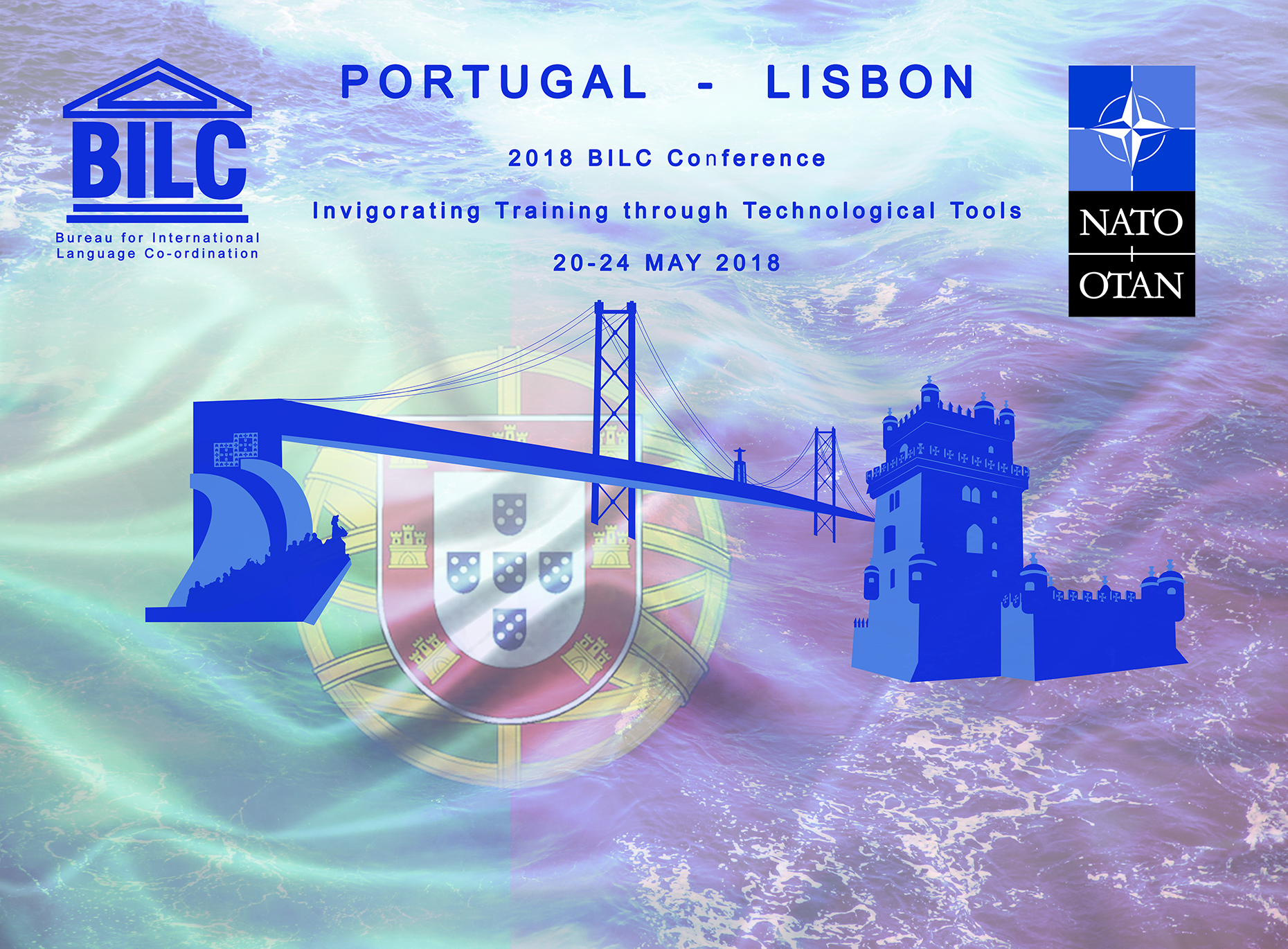 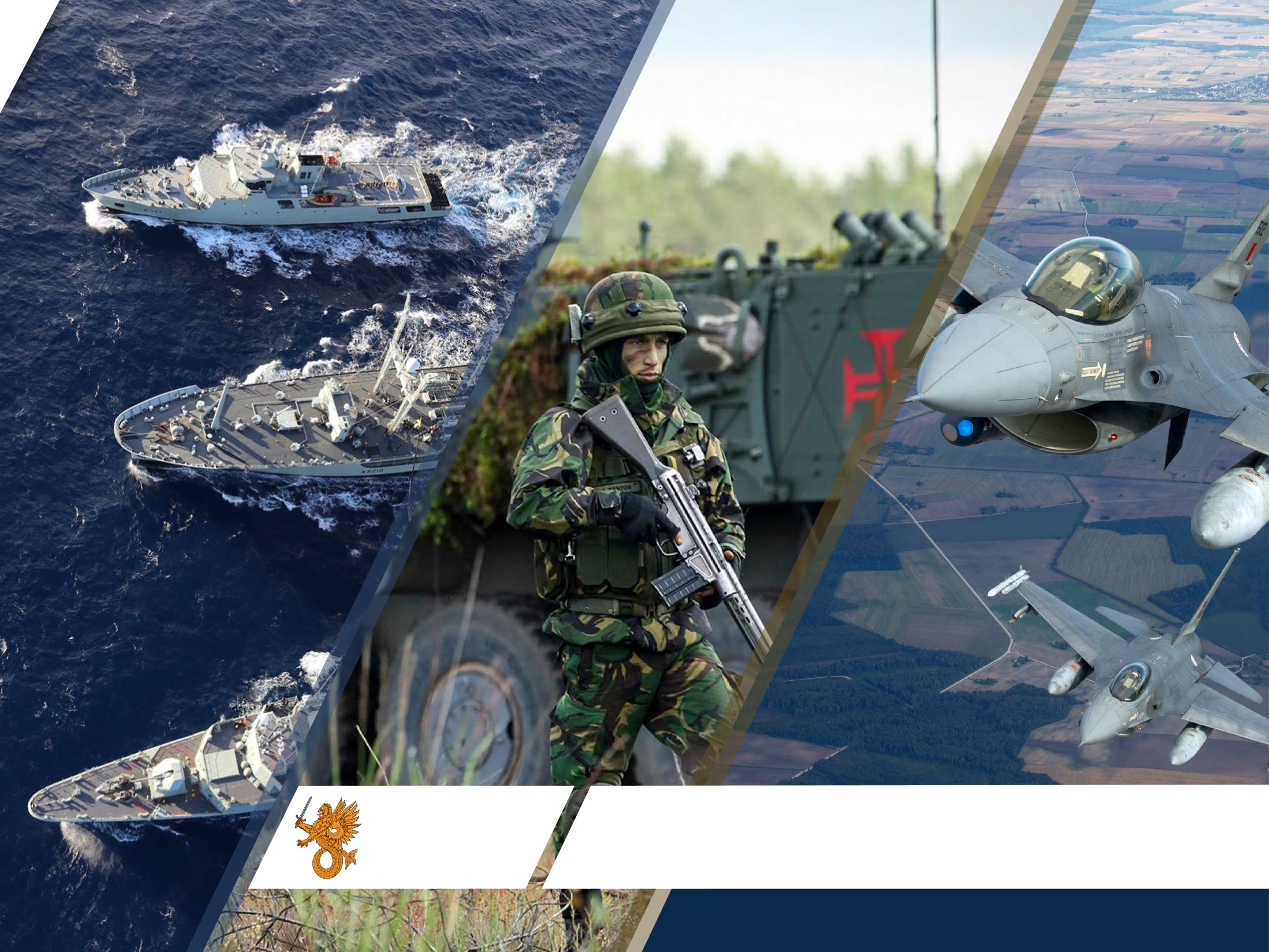 Language Training and Testing
in the Portuguese Armed Forces:
Past, Present and e-Future
BILC ANNUAL CONFERENCE 2018
FORÇAS ARMADAS   PORTUGUESAS
LtCmdr  Marta Gabriel| 21 May  2018
AGENDA
1. PAST
2. PRESENT
3. e-FUTURE
PAST
- Portugal joined BILC in 1978
The Armed Forces developed their training and testing teams and implemented curricula
Most of the faculty members were DLIELC graduates
training facilities improved (language labs)
Curricula, training and testing materials – ALC
No joining or combined effort or sharing was promoted
PRESENT
Who are we?
PRESENT
What is our business?
PRESENT
What is our business?
PRESENT
What are our challenges?
Retention of personnel (contract)
Training of specialized personnel - not a priority
Alignment – interpretation of STANAG 6001 descriptors/levels (new members)
Improvement of national regulation as a combined joined task
Set curriculum vs tailored training
FUTURE
How “e-” can help us improve?
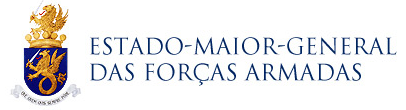 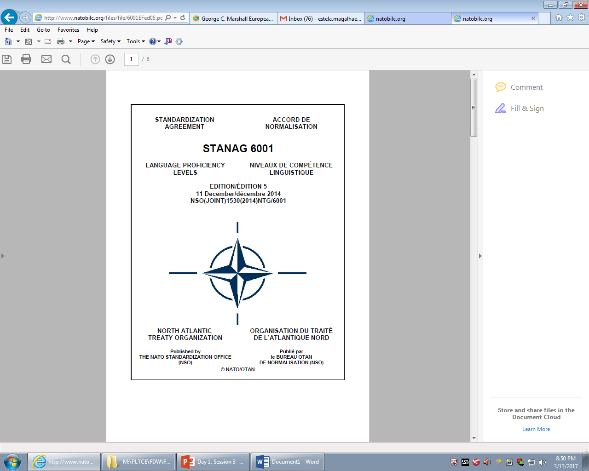 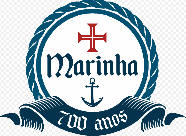 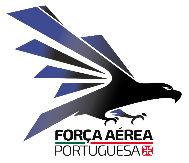 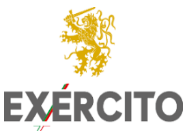 FUTURE
How “e-” can help us improve?
What?
Development of National Regulation on:
test specifications (on going task);
test development;
test administration.
How?
Encouraging combined effort - joint task;
Coordinating item developing and piloting;
Developing a common data base.
FUTURE
How “e-” can help us improve?
What?
Faculty development regarding :
teachers;
testers;
developers (tests and curricula).
How?
Promoting meetings on a regular basis (on-site and distance)
Conducting workshops focused on specific areas (Webinars)
FUTURE
Invigorating Training through Technology
TECNOLOGY
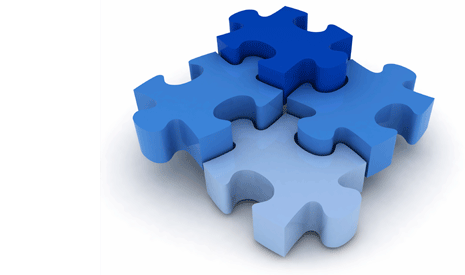 ENABLES
COMMUNICATION
CHANNELS AND OFFERS
NEW
OPPORTUNITIES
LEADING TO
INTEROPERABILITY
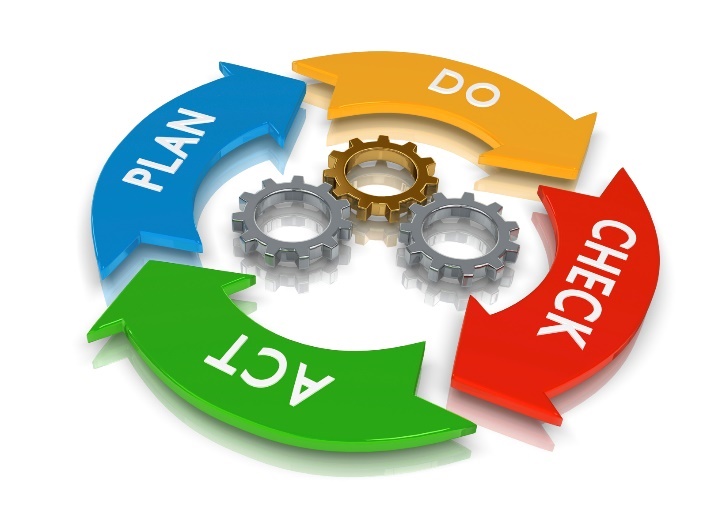 AMONG
EVERY NATION
[Speaker Notes: Standardization is a SYSTEM
That, in this case, applies to language TRAINING and  TESTING
For that to happen there should be ALIGNMENT with
STANAG 6001 and
Clear and objective DIRECTIVES
Both INTERNATIONAL and NATIONAL
That will enhance RELIABILITY
And VALIDITY of the testing system
Standardization should be a COMBINED and COMMON effort
Especially because sometimes we find GRAY ZONES to deal with
That is why we should promote ASSESSMENT regularly
So we can maintain our OBJECTIVITY
And INTEROPERABILITY
Standardization will help us keep a line of COMMUNICATION and
Improve our LANGUAGE proficiency skills.]
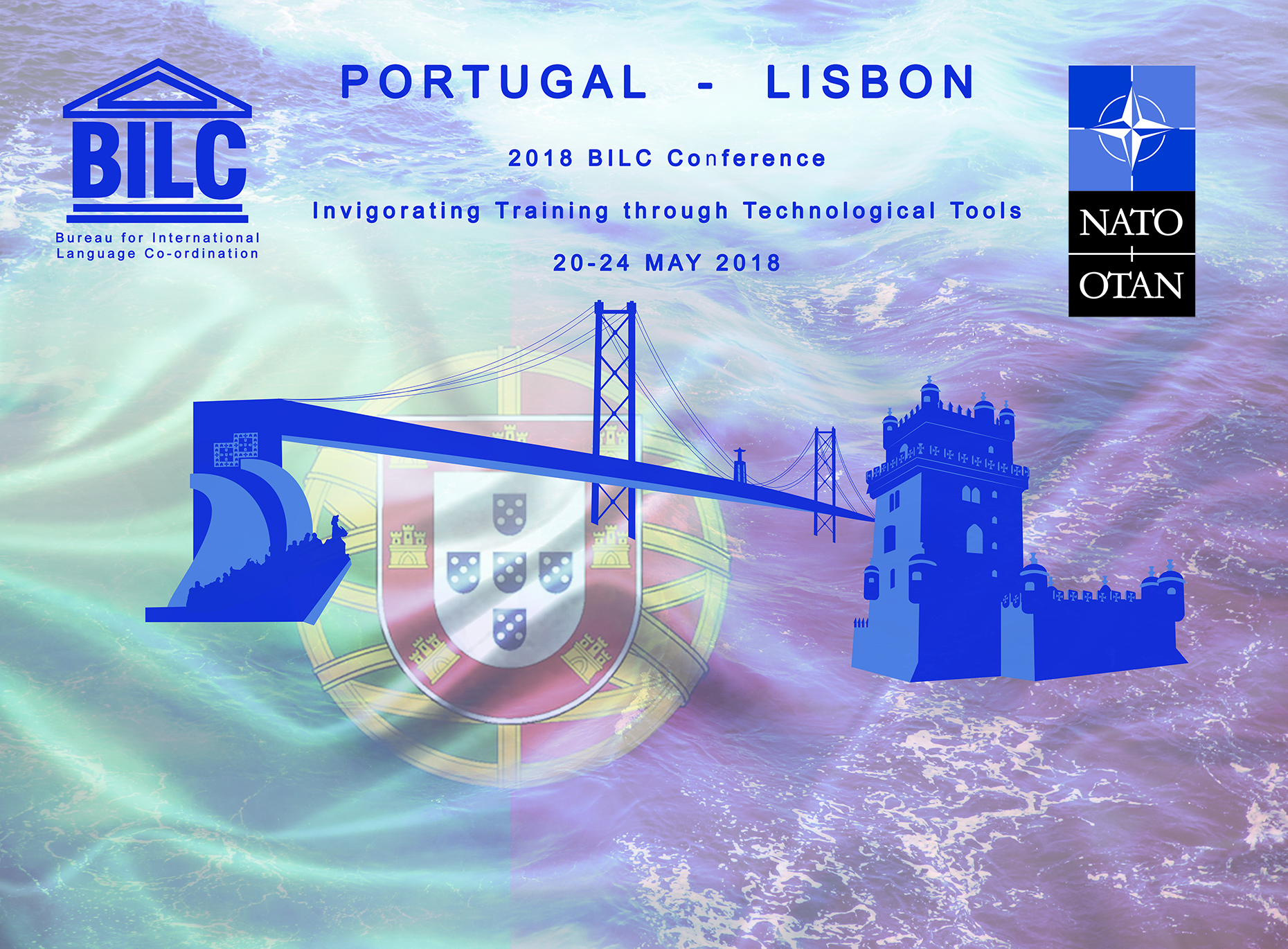 Obrigado
Thank you